IRC SUPPORT SESSION
12th September 2024
14.00-15.00
CACSSS Seminar Room 
Giulia Bernuzzi, Department of Italian
BEFORE WRITING
STYLE
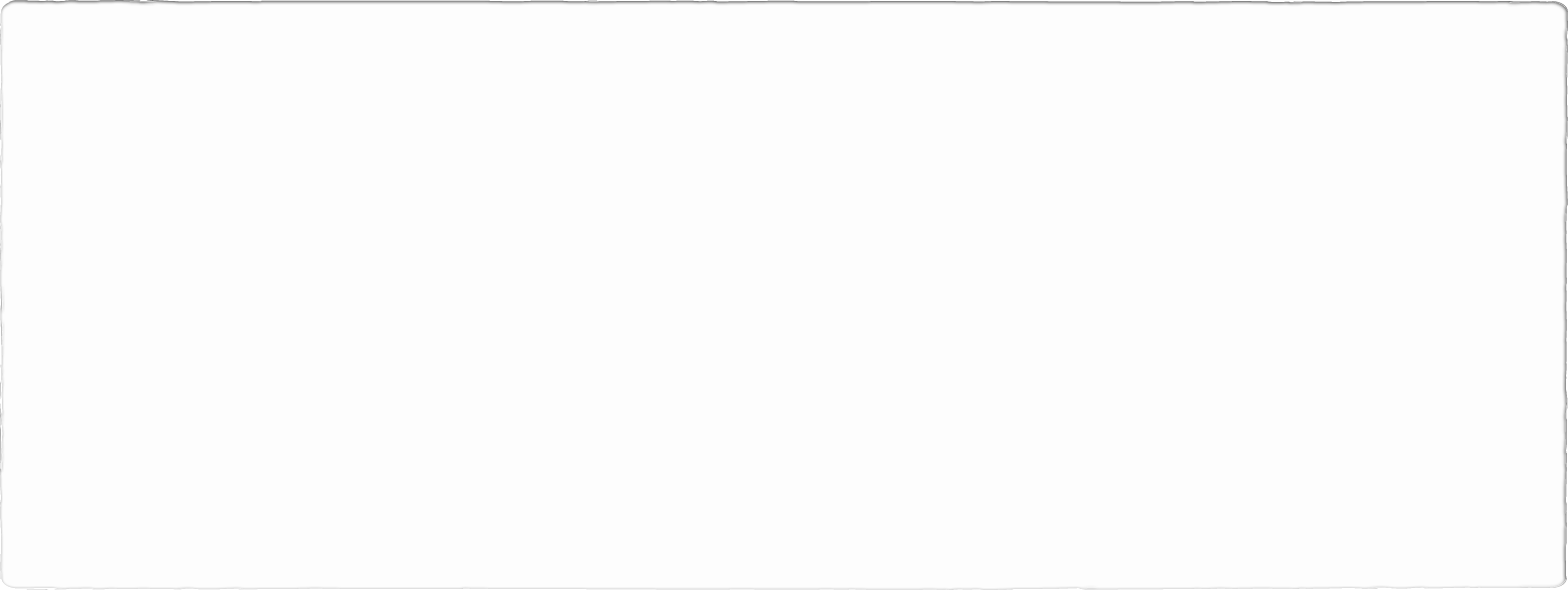 TRACK OF RECORDS
CAREER TRAINING AND DEVELOPMENT PLAN
Career goals > apply for Post-Doctoral career (IRC Postdoctoral Fellowship Programme in Ireland, or an MSCA fellowship) + teach in … Department. 
Expert knowledge and skills > how you’ll grow at UCC > reference to the library, the SLLC (School of Languages, Literatures and Cultures) interactions with staff and researchers, seminars and events of research clusters, radical humanities laboratories, participate at conferences, archives, organize events
Beyond academia > 2/3 alternatives
Scholarship > catchy final sentence stating the importance of the IRC Scholarship to pursue all of this (ex. «The financial support of the IRC would allow me to focus on my research as well as on my career goals both within and outside academia. It would allow me to gain relevant training and skills while improving my level of English and developing an international research network. It would be essential to cover the costs of travel necessary to disseminate my research findings, to carry out research and to locate useful material both in Italy and in Ireland. Finally, an IRC scholarship would be a prestigious acknowledgment of the value of my research project»).
Abstract > intro to the topic and collocation within the field + corpus and how you will work with it + methodology + expected results.
Aims > broad (ex. To examine the relationship between narrative, space and climate change/to conduct a detayled analysis of …).
Objectives > specific, they allow you to answer to your research questions (ex. To demonstrate how Italian literature can contribute to the global discourse on climate change and its effects on urban space).
Research questions > 2-5 questions that resonates with your aims and objectives + you have to be able to answer them. 
The field > make specific references to existing literature and be precise in saying how you will advance the state of the art (ex. My research will address a significant gap…/To my knowledge, no comprehensive study has critically combined…/My project contributes to the discourse on … by …, thus emphasizing …).
PROPOSED RESEARCH
METHODOLOGY
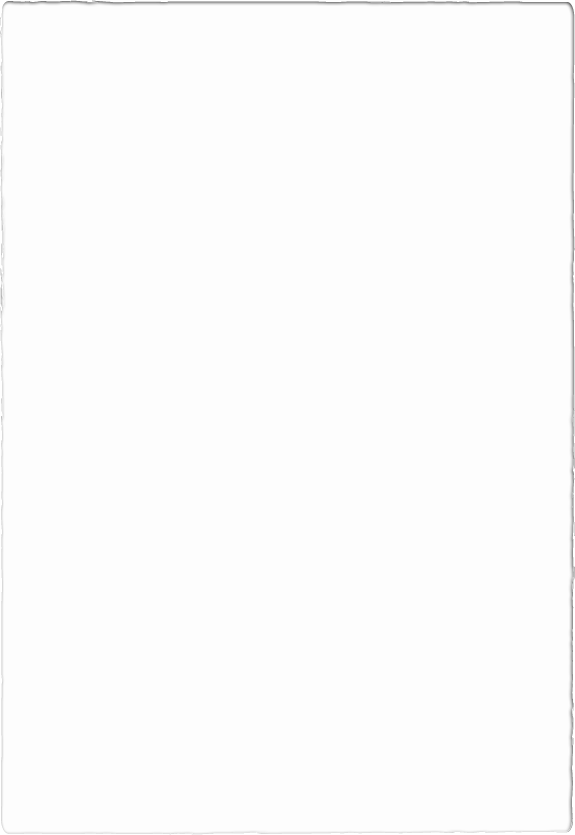 !!! WHY YOUR SUPERVISOR AND UCC
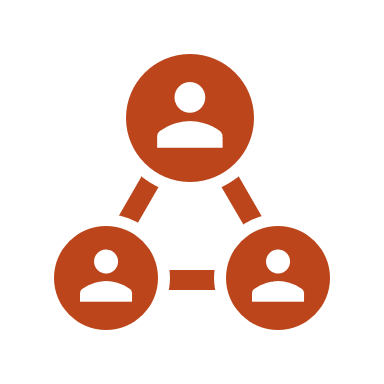 Supervisor > you have to convince them that she/he is the most suited person to guide you > research expertise in your area of research (quote publications, courses taught, conferences organized and attended) + how many successfull PhD students he/she followed/is following.
UCC > you have to convince them that UCC is the most suited place for you to pursue your research > research clusters, study spaces, events, department you will be part of (ex. The UCC Department of Italian is a dynamic centre of excellence and a vibrant research environment with esteemed scholars in Contemporary Italian Literature and 6 IRC PhD scholars).
!!! SEX/GENDER DIMENSION
Bibliography: 
 in Pdf
Divide primary and secondary sources
Use the same citation style
Gannt Chart:
Create it on Excell and then save it in Pdf
Divide it per years and per months
Identify your main tasks + write down start and end date for each + add % completed (ex. You re-read 1 out of 10 novels from your corpus, then you put 10% completed).
Mention expected publications, conferences and training and education.
ADDITIONAL MATERIAL
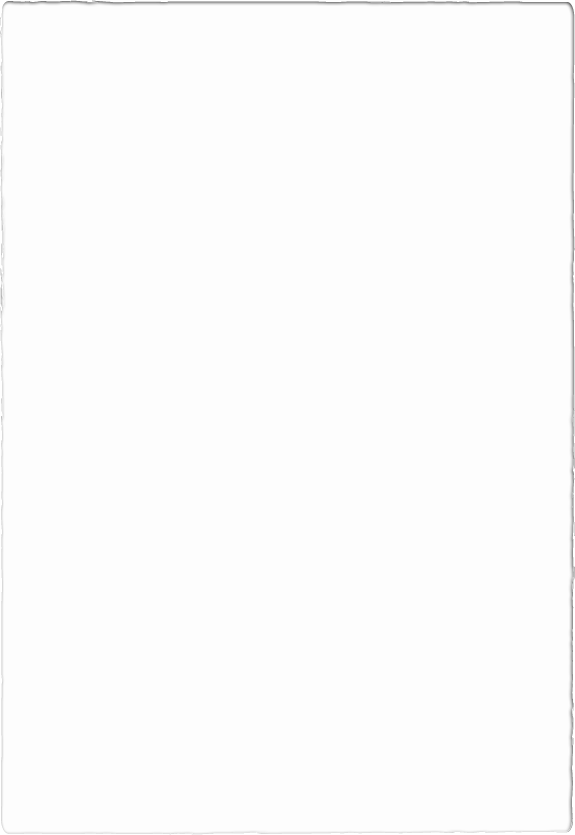 CACSSS REVIEW
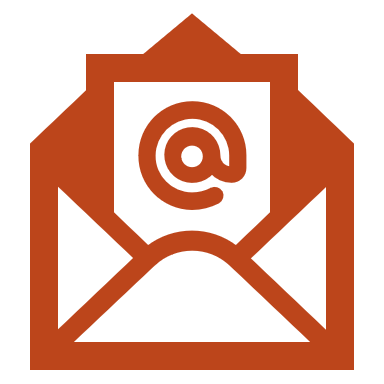 https://forms.gle/Mt7CjrWGpNcRWvzv9